Welcome Back!
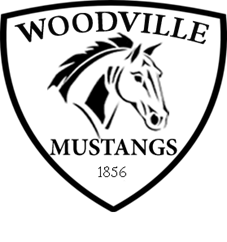 Downloading Assignments (How-to-Guide)
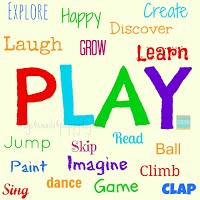 Access the Assignments on Monday April 13
Go to Woodville School website: https://www.leonschools.net/woodville 
 1.  Click Teacher Website and find my name (Knight)
2. Go to the location of the assignment.
3.  Save PDF to your Desktop, Tablet/Phone
Answer and Scan with Iphone:
Open packet from computer, phone, Ipad
Answer on Notebook paper clearly marked
Open Notes on Iphone
Hit Camera button at the bottom
Hit scan and take a picture of each answer page
Email new PDF created to the teacher
Answer on PDF and Email:
Open in Adobe Reader
Click on Fill & Sign
Click on Text to the right
Double Click in PDF to answer
Save Document by adding Name
Email New PDF to Teacher
Answer and Scan with Android:
Open packet from computer, phone, Ipad
Answer on Notebook paper clearly marked
Open Google Drive
Hit Colorful + button
Hit scan and take a picture of each answer page
Email new PDF created to the teacher
All programs and websites can be accessed from student’s ClassLink

https://launchpad.classlink.com/leonschools
Teachers  will Contact students by:
Websites
Remind
Microsoft Teams
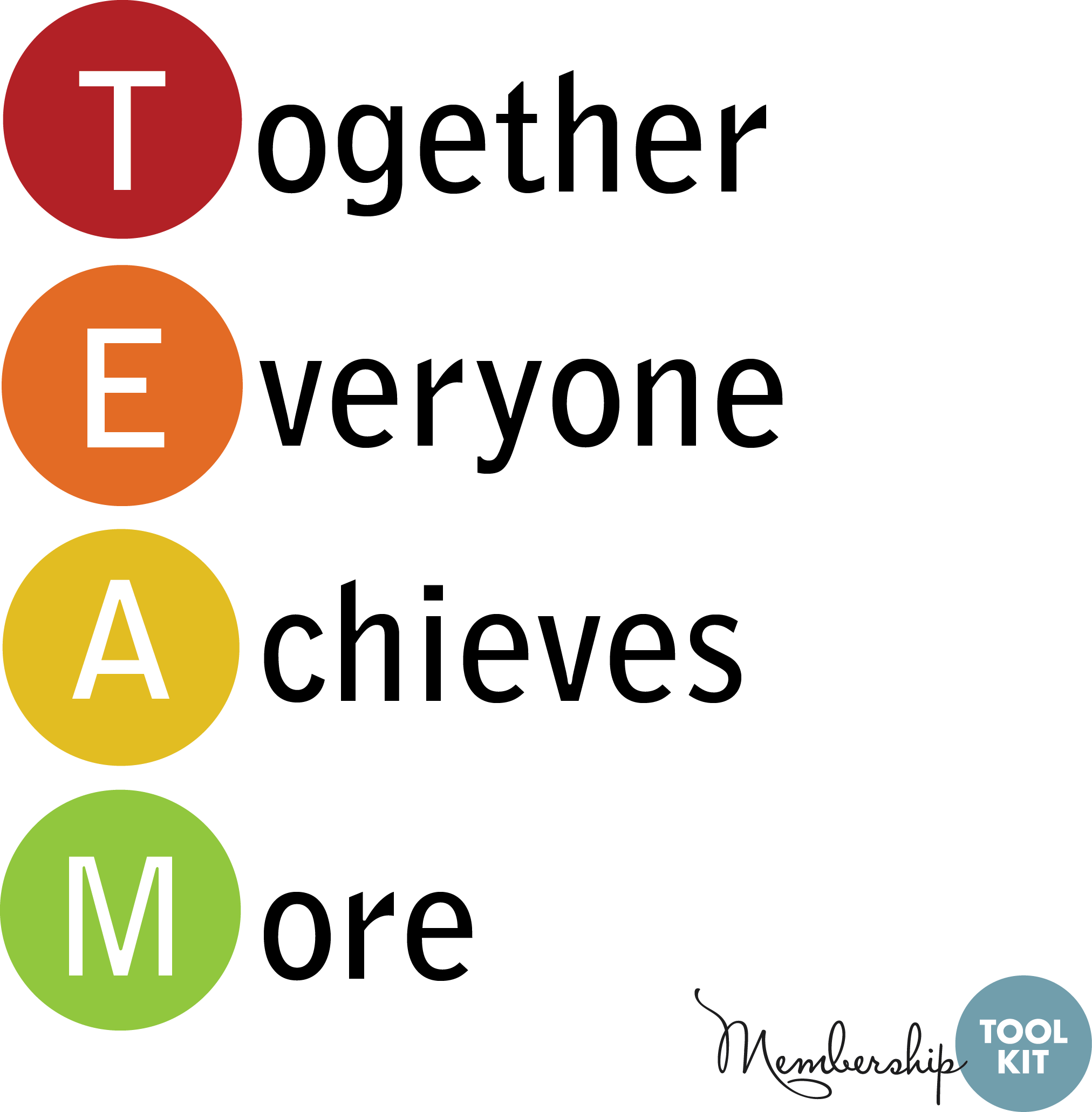